Kiterjesztett valóság mobil eszközökönAndroid/OpenCV labor
1. bevezetés
Szükséges programok
JDK7
http://www.oracle.com/technetwork/java/javase/downloads/jdk7-downloads-1880260.html
Android studio https://developer.android.com/sdk/index.html
Android SDK-t tartalmazza
Android NDK 1.3-tól tartalmazza
Ha még nem: http://dl.google.com/android/ndk/android-ndk-r10e-windows-x86_64.exe (nem kérdezi hova tömörítsen)
OpenCV for Android http://sourceforge.net/projects/opencvlibrary/files/opencv-android/3.0.0/OpenCV-3.0.0-android-sdk-1.zip/download

Desktop:
Visual Studio (2013)
OpenCV 3 SDK
http://sourceforge.net/projects/opencvlibrary/files/opencv-win/3.0.0/opencv-3.0.0.exe/download
(opencv mappát létrehozza)
Android Studio új projekt
Egyszerű telefonos Java App
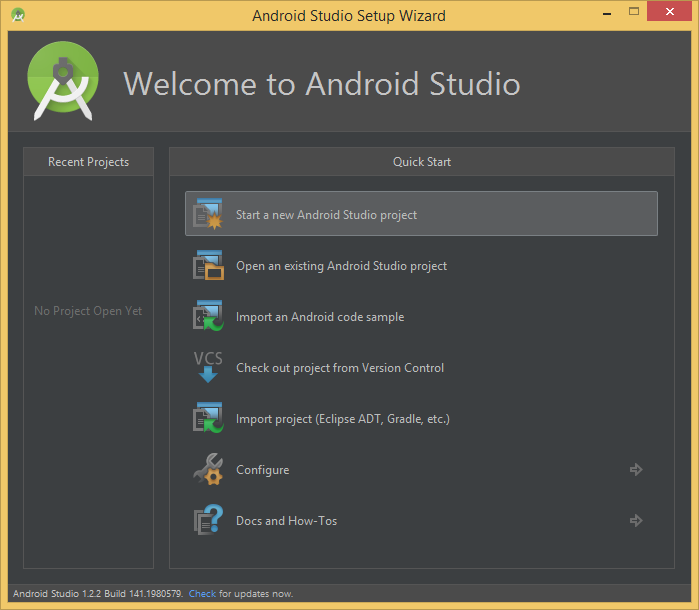 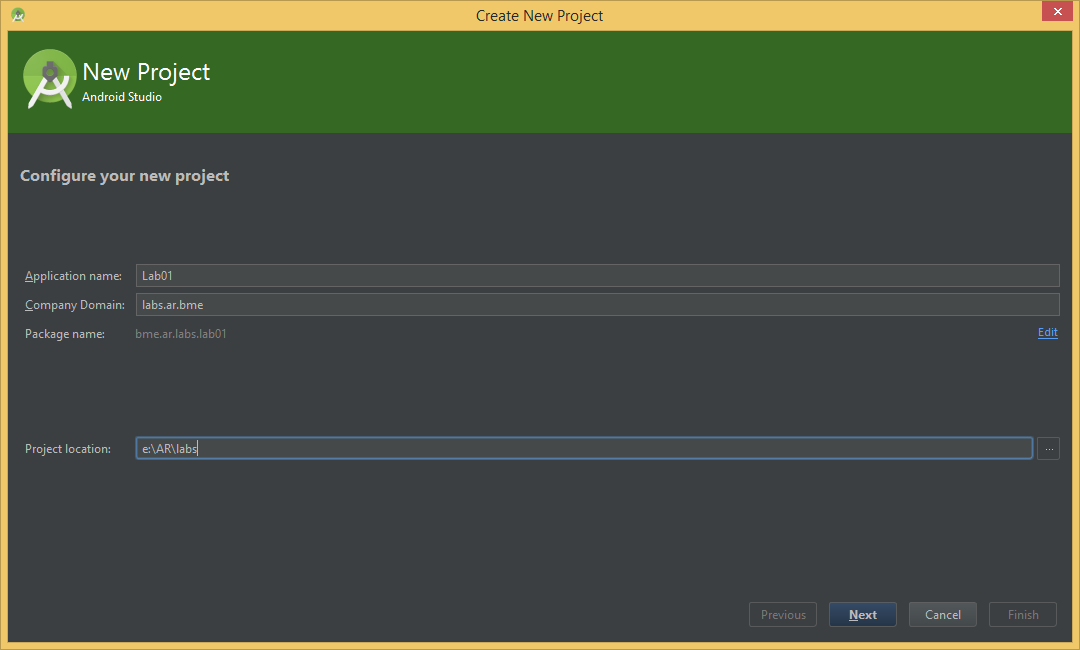 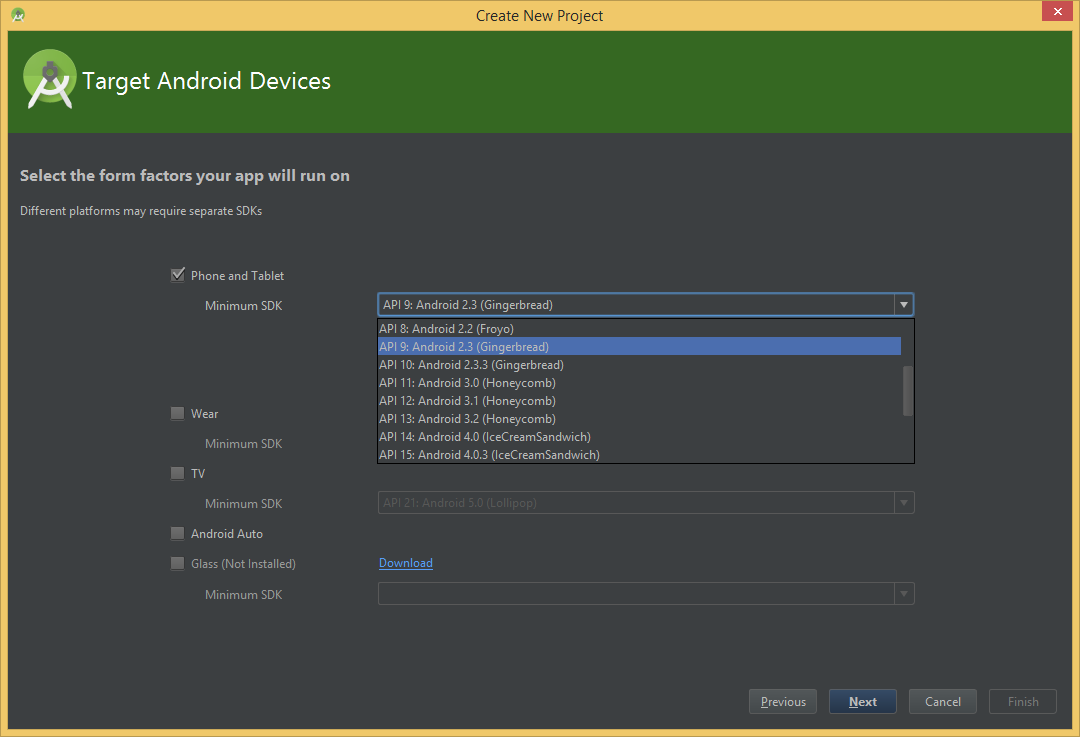 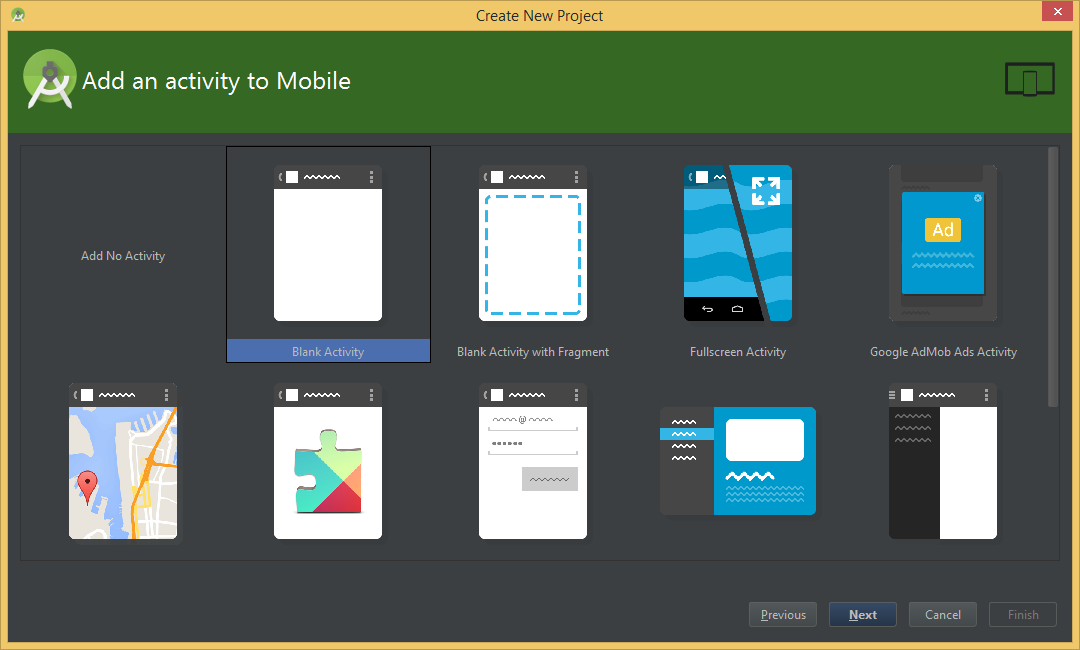 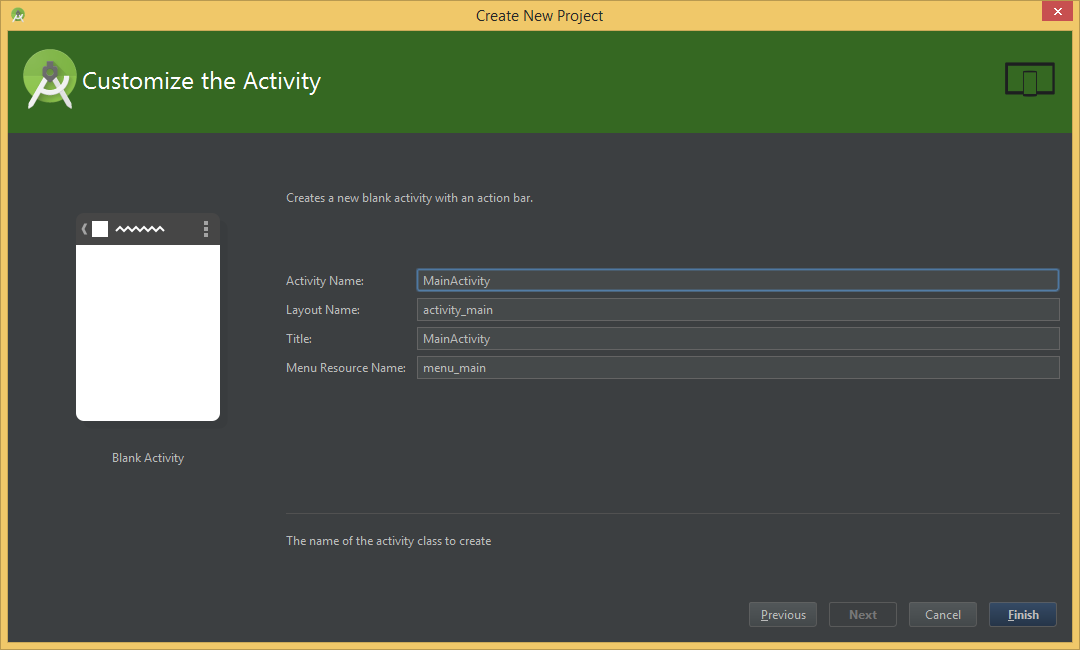 Modulnév
A modult át szeretnénk nevezni lab01-re app-ról
Refactor-rename, egyszer a modul-ra, egyszer a könyvtárra
DE settings.gradle fájlban a project gyökér könyvtárban is át kell írni
SDK manager
SDK Manager ellenőrizzük, hogy a 2.3 platform telepítve van-e
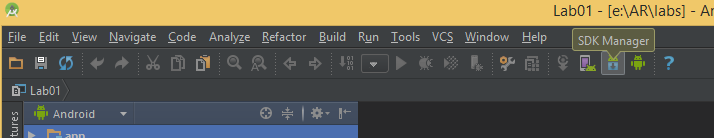 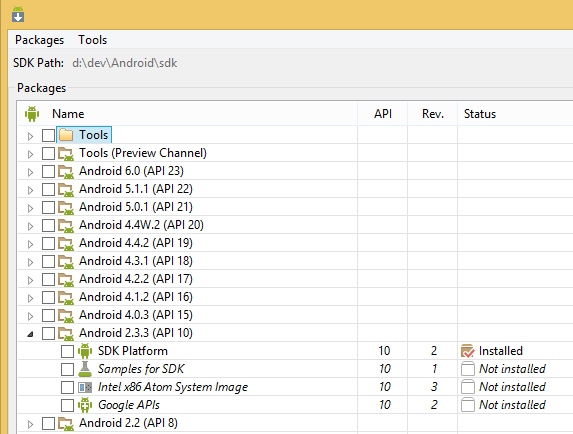 Emulátor
AVD manager, új virtuális device



Api verzió: 2.3
Kijelző legyen alacsonyabb felbontású pl. 480x800
Erőforrások beállítása:
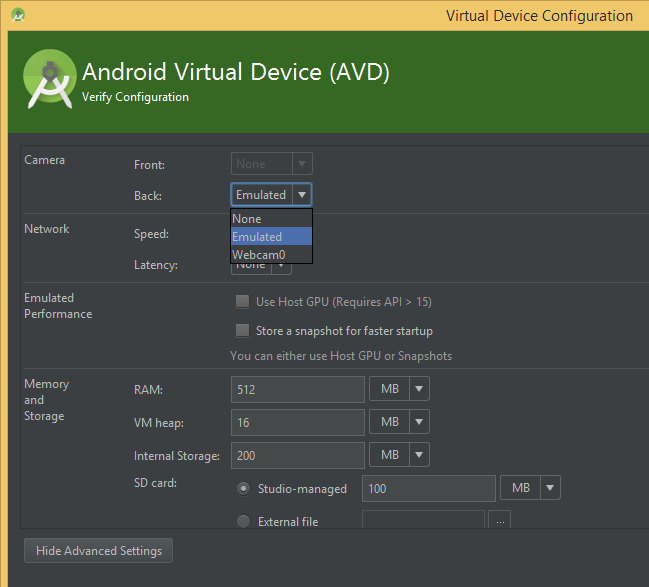 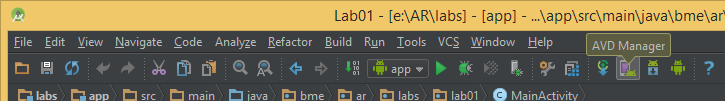 Futtatás emulátoron (is)
Fordít (Build- make project)
Futtat (Run)
ha nem fut emulátor, akkor ki kell választani, melyiket indítsa 
	(ez hosszadalmas lehet)
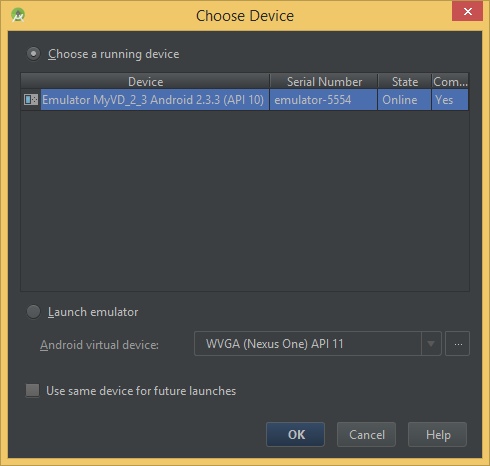 Első futtatás
Project struktúra
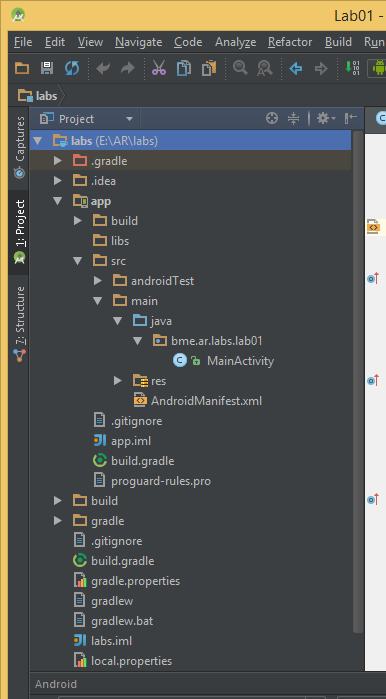 Forrásfájlok (src)
lib-ek, object fájlok (lib, obj)
Megjelenítési beállítások, média fájlok (res)
Gradle (build rendszer) beállítások
Projekt konfigurációs beállítások
…
Változtassuk meg a szöveget
MainActivity.java:

…
import android.widget.TextView;

public class MainActivity extends ActionBarActivity {

    @Override
    protected void onCreate(Bundle savedInstanceState) {
        super.onCreate(savedInstanceState);
        //setContentView(R.layout.activity_main);
        TextView tv = new TextView(this);
        tv.setText("Hello AR World");
        setContentView(tv);        
    }
Futtatás
Natív kód
Jni könyvtár létrehozása
Ide fogjuk a c forrásfájljainkat helyezni
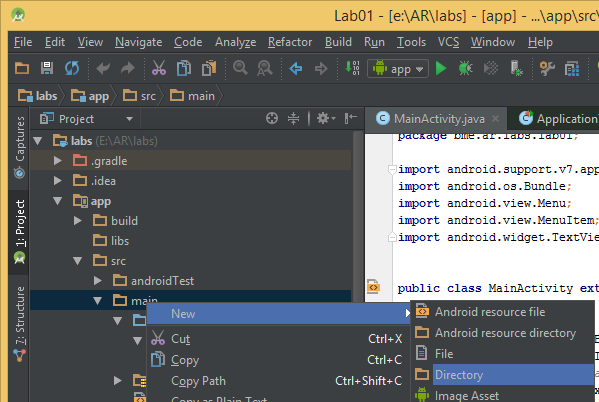 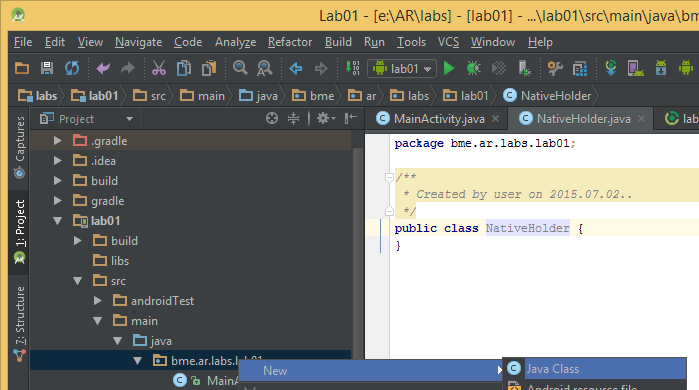 Natív függvény definiálása
Új Java Class (hogy később könnyebb legyen az életünk)

public class NativeHolder {    public native String getJNIMessage();}

Kell egy build. Hogy a class file létrejöjjön
Terminál megnyitása
path=%PATH%;<MY_JDK_BIN_PATH>
Labor: <MY_JDK_BIN_PATH> = c:\Program Files (x86)\Java\jdk1.7.0_80\bin
Navigáljunk ide (itt vannak a class file-ok):
	E:\AR\labs\lab01\build\intermediates\classes\debug
javah -o ../../../../src/main/jni/NativeCodes.h -classpath . bme.ar.labs.lab01.NativeHolder
Megjelent egy .h, szépen kitöltve
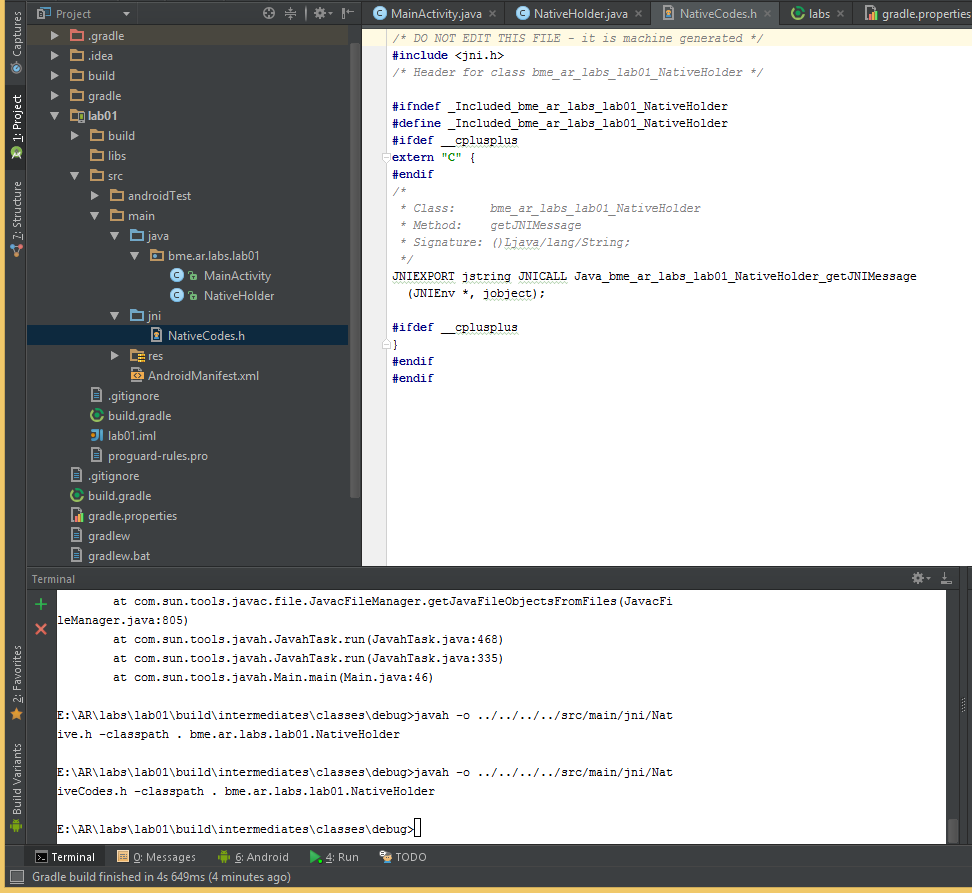 Natív kód implementációja
Másoljuk le a NativeCodes.h –t NativeCodes.cpp-re
Tartalma:
#include "NativeCodes.h"

JNIEXPORT jstring JNICALL Java_bme_ar_labs_lab01_NativeHolder_getJNIMessage
  (JNIEnv *env, jobject object)
{
   return env->NewStringUTF("Hello JNI AR WORLD");
}
MainActivity-ben:

public class MainActivity extends ActionBarActivity {    static    {        System.loadLibrary("NativeCodes");    }
…
protected void onCreate(Bundle savedInstanceState) {
…
tv.setText(new NativeHolder().getJNIMessage());
…
[Speaker Notes: Static initializer-ben a könyvtár betöltése. Natív metódustól kérjük a kiírandó szöveget.]
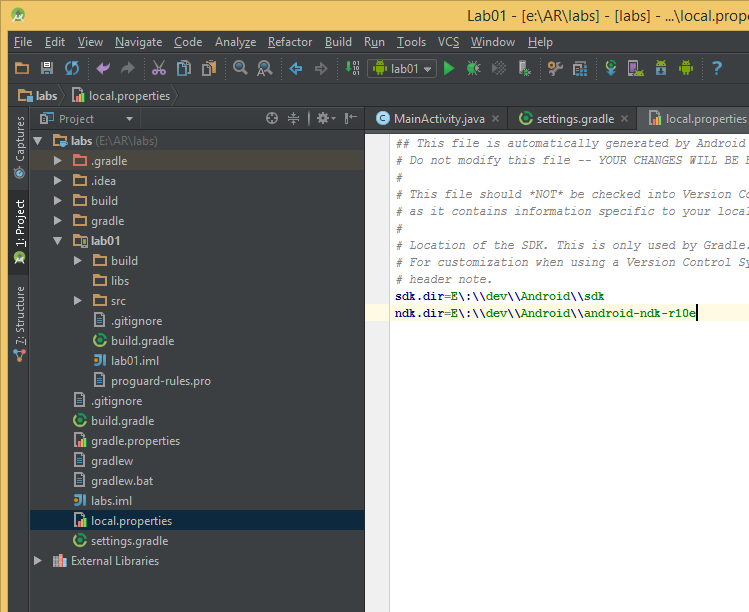 Ndk útvonal beállítása
Local.properties
Ndk kezdetű sort beírni
Build.gradle (a modul könyvtárában, nem a projekt gyökérben):

apply plugin: 'com.android.application'

android {
    compileSdkVersion 22
    buildToolsVersion "22.0.1"

    defaultConfig {
        applicationId "bme.ar.labs.lab01"
        minSdkVersion 10
        targetSdkVersion 22
        versionCode 1
        versionName "1.0"

        ndk{
          moduleName "NativeCodes"  
        }
    }
    sourceSets.main
    {
        jni.srcDirs = []
        jniLibs.srcDir 'src/main/libs'
    }
…

gradle.properties (projekt gyökér):
android.useDeprecatedNdk=true
Új fájl az src\main\jni könyvtárba: Android.mk :

LOCAL_PATH := $(call my-dir)

include $(CLEAR_VARS)

LOCAL_MODULE    := NativeCodes
LOCAL_SRC_FILES := NativeCodes.cpp
LOCAL_LDLIBS +=  -llog -ldl

include $(BUILD_SHARED_LIBRARY)

Új fájl az src\main\jni könyvtárba: Application.mk :

APP_STL := gnustl_static
APP_CPPFLAGS := -frtti -fexceptions
APP_ABI := armeabi   # szinkronban kell lennie a választott eszköz architektúrájával (pl. x86 v. armeabi emulátor)
                                       # felsorolás szóközzel elválasztva, van „all” opció is – apk méret és build idő vs. támogatás
APP_PLATFORM := android-10
[Speaker Notes: LOCAL_PATH := $(call my-dir)               # Az Android.mk könyvtárában keresse a forrásfájlokat
include $(CLEAR_VARS)                         # GNU make LOCAL_* változók törlése
LOCAL_MODULE    := NativeCodes       # modul neve. Ha nem „lib”-bel kezdődik, akkor hozzáteszi a lib prefixet (-> libNativeCodes.so)
LOCAL_SRC_FILES := NativeCodes.cpp  # forrásfájlok (elég a c/cpp-ket megadni, a többi automatikus)
LOCAL_LDLIBS +=  -llog –ldl                  # linkelt könyvtárak
Bővebben: http://android.mk, https://developer.android.com/ndk/guides/android_mk.html]
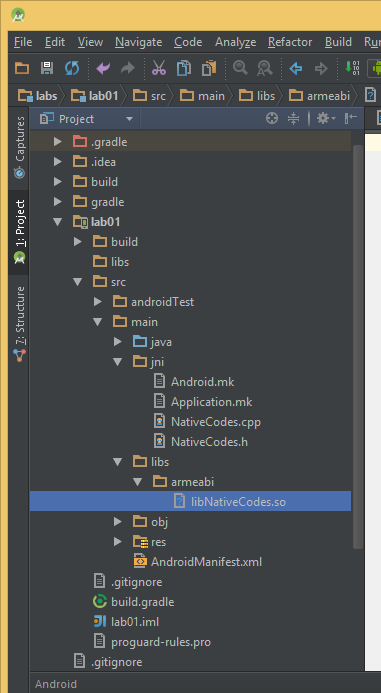 Natív könyvtár fordítása
Terminál megnyitása
Navigáljunk ide:
	E:\AR\labs\lab01\src\main
c:\AR\Android\android-ndk-r10e\ndk-build.cmd
A megfelelő mappában (armeabi vagy x86) létrejön a könyvtárfájl (.so)
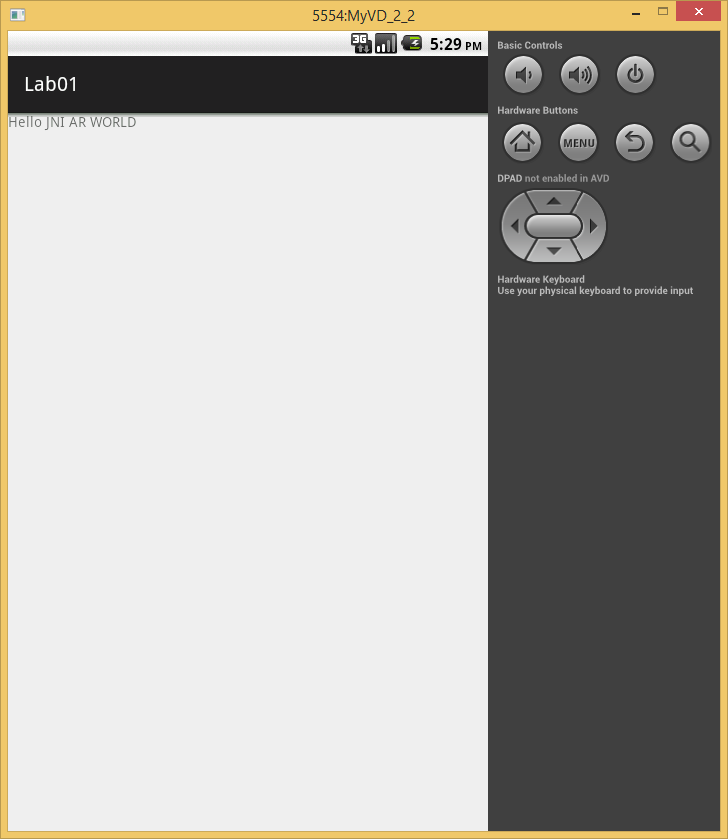 Futtatás
Első c++ OpenCV projekt
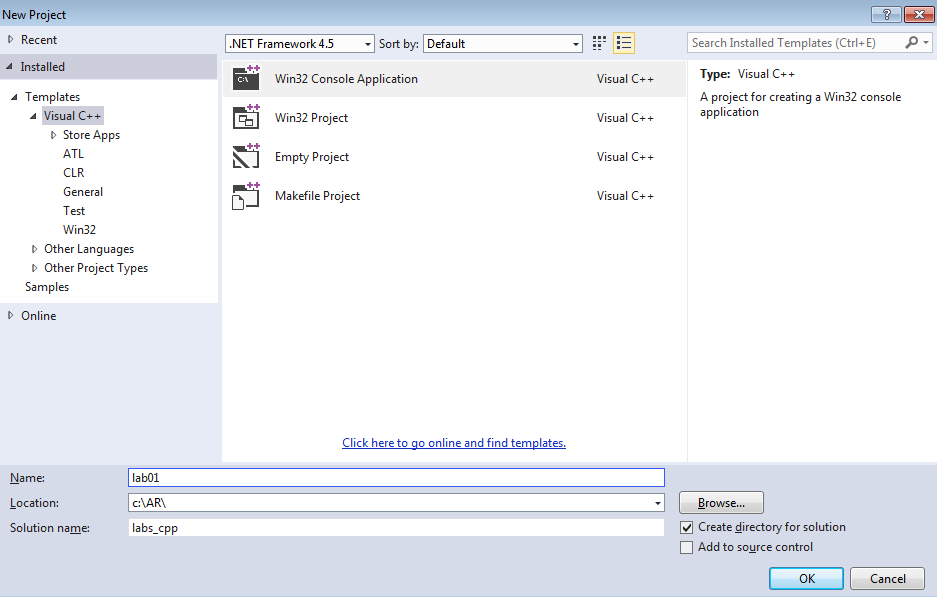 Visual studio 2013
 (v. 2012)
Új Project
W32 console
Solution: labs_cpp
Project: lab01
Empty project
#include "opencv2/imgcodecs.hpp"
#include "opencv2/imgproc.hpp"
#include "opencv2/videoio.hpp"
#include <opencv2/highgui.hpp>
#include <opencv2/video.hpp>

using namespace cv;

int main(int argc, char* argv[]){
VideoCapture capture;
if(argc < 2)
	capture.open(0); 
else {
	capture.open(argv[1]);
	capture.set(CAP_PROP_FRAME_WIDTH, 640);
	capture.set(CAP_PROP_FRAME_HEIGHT, 480);
}

namedWindow("PreviewWindow");
Mat frame;
while(capture.read(frame)) {
	imshow("PreviewWindow", frame);

	char key = static_cast<char>(waitKey(1));
	if (key == 27) { printf("exit"); break; }
}
}
Új source file: main.cpp
[Speaker Notes: Magyarázat a kódról:
Minden OpenCV-s dolog a cv namespace-ben van
Az opencv mátrixokkal dolgozik, a kép is egy 2D mátrix: Mat 
Sablon alapú osztályok, a színcsatornák tipusa és száma is változó
Az opencv könyvtárnak része egy egyszerű gui könyvtár: highgui. Ezt használhatjuk ablakok létrehozására, ami a vizuális visszajelzés miatt jó
namedWindow(“”) ablakot hoz létre, adott névvel. Ebbe az ablakba egyszerűen tudunk egy képet kirajzolni: imshow(“ablaknév", Mat);
Képek több forrásból jöhetnek, nekünk a mozgóképek érdekesek igazán. Ezeket be lehet tölteni fájlból (ebben a kódban ha van parancssori argumentum, akkor az a videofájl neve), vagy használhatjuk a webkamerát.
Mindkét bevitelt a VideoCapture osztályon keresztül érhetjük el, v. a videofájl nevét v. a kamera index-ét adjuk át az open() metódusnak]
Include és library könyvtárak
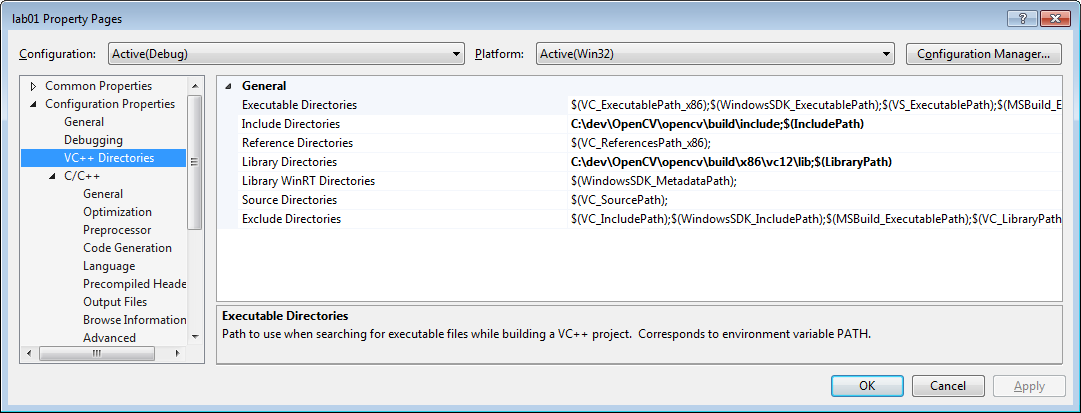 Library fájl
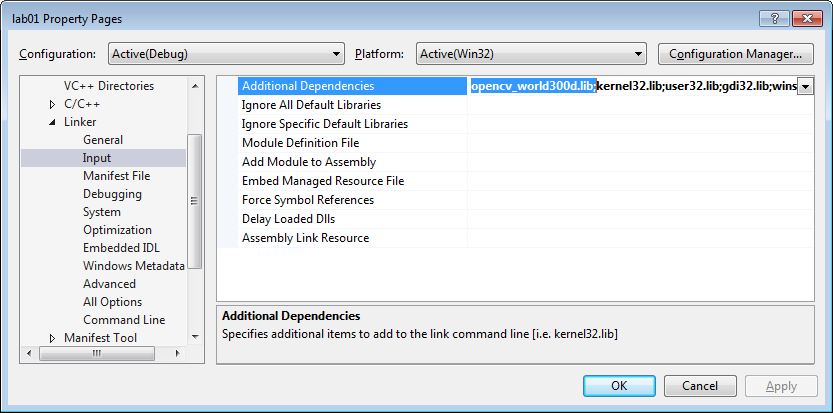 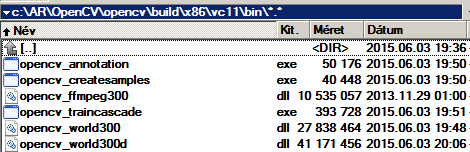 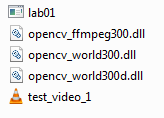 Debugging
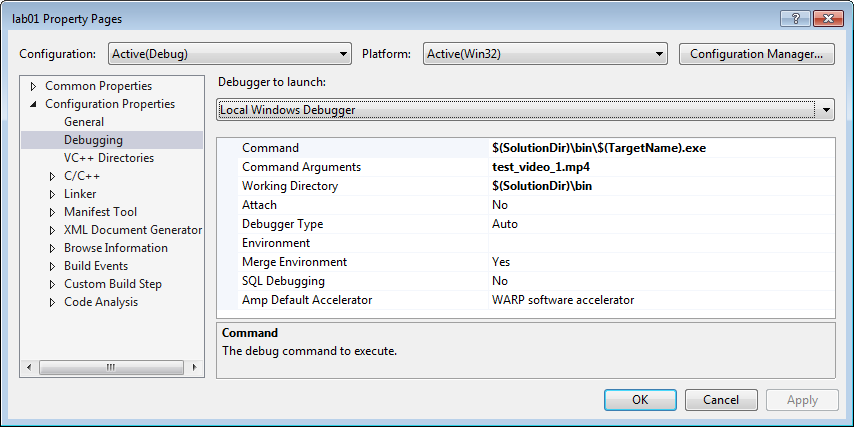 [Speaker Notes: Egy külön bin könyvtárba érdemes a dll-eket és minden program inputot rakni.
Ehhez be kell állítani a munkakönyvtárat. Ezen kívül érdemes automatikusan a fordított exe-t is idemásolni (következő dia), és azt indítani.
Itt tudjuk a parancssori argumentumokat is megadni!]
Exe automatikus másolása
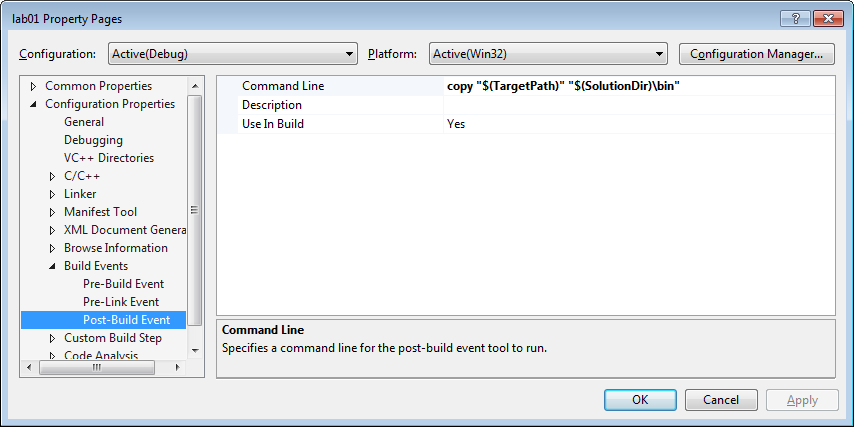 Teszt videó
A tárgy oldaláról
Dokumentumok/Media/test_video_1.mp4
Egyéb link:
http://cg.iit.bme.hu/~gumi/oktatas/AR-labor/01/test_video_1.mp4
Fordítás, futtatás
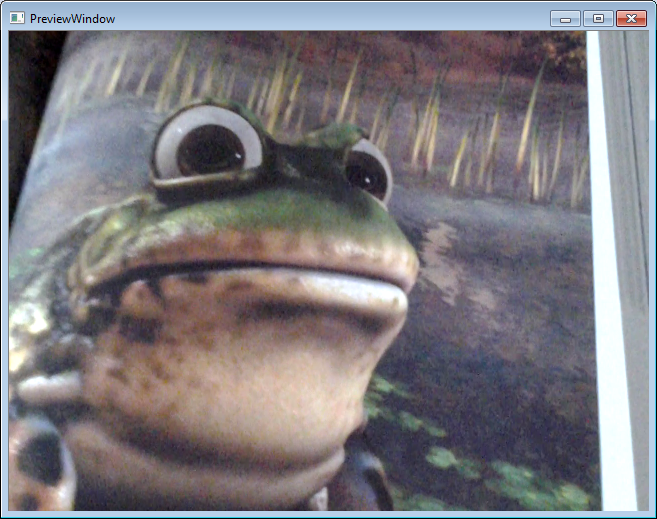 Video átméretezése
while(capture.read(frame))
{
	Mat resized;
	resize(frame, resized, Size(640,480));
	imshow("PreviewWindow", resized);
Végezzünk valami műveletet
Mat resized;
resize(frame, resized, Size(640,480));
Mat gray;
cvtColor(resized, gray, CV_BGR2GRAY);
const int MEDIAN_BLUR_FILTER_SIZE = 7;
medianBlur(gray, gray, MEDIAN_BLUR_FILTER_SIZE);
Mat edges;
const int LAPLACIAN_FILTER_SIZE = 5;
Laplacian(gray, edges, CV_8U, LAPLACIAN_FILTER_SIZE);
Mat mask;
const int EDGES_THRESHOLD = 80;
threshold(edges, mask, EDGES_THRESHOLD, 255, THRESH_BINARY_INV);
imshow("PreviewWindow", mask);
[Speaker Notes: Először szürkeskálássá konvertálunk, utána egy kis zajt szűrünk, Laplace szűrő, és erre egy küszöbözés.
Próbaképpen az egyes allépéseket is ki lehet rajzolni.]
Fordítás, futtatás
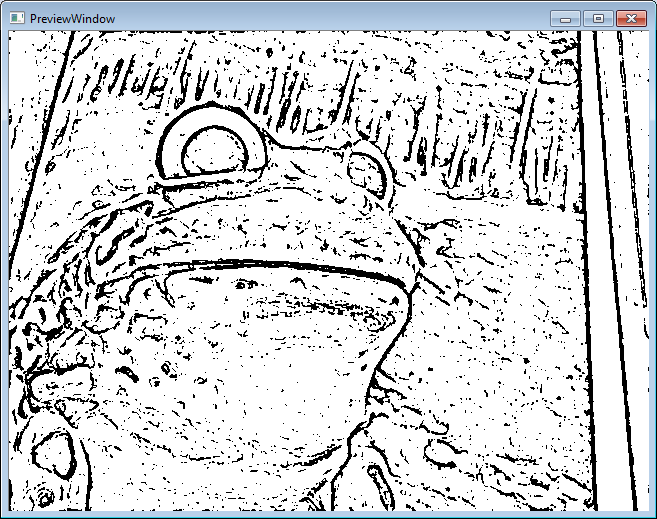 Common code I.
Hozzunk létre egy új könyvtárat: labs_common
Ide fogjuk rakni azokat az implementációs kódokat, amit mind desktop, mind Android oldalról használni fogunk.
Természetesen nem tartalmazhat sem desktop, sem Android specifikus dolgokat
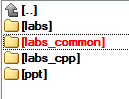 Common code II.
Két fájlt hozzunk itt létre: ImageOperators.h és ImageOperators.cpp
Be is húzhatjuk a solution-be (drag-and-drop) 
ImageOperators.h:
#pragma once
#include "opencv2/imgproc.hpp"

void edgeDetect(cv::Mat& src, cv::Mat& dst);
Common code III.
ImageOperators.cpp:
#include "ImageOperators.h"

using namespace cv;

void edgeDetect(Mat& src, Mat& dst)
{
    Mat filtered;
    const int MEDIAN_BLUR_FILTER_SIZE = 7;
    medianBlur(src, filtered, MEDIAN_BLUR_FILTER_SIZE);
    Mat edges;
    const int LAPLACIAN_FILTER_SIZE = 5;
    Laplacian(filtered, edges, CV_8U, LAPLACIAN_FILTER_SIZE);
    const int EDGES_THRESHOLD = 80;
    threshold(edges, dst, EDGES_THRESHOLD, 255, THRESH_BINARY_INV);
}
Common code IV.
main.cpp:

#include "ImageOperators.h„

…

while(capture.read(frame))
{
    Mat resized;
    resize(frame, resized, Size(640,480));
    Mat gray;
    cvtColor(resized, gray, CV_BGR2GRAY);
    Mat mask;
    edgeDetect(gray, mask);
    imshow("PreviewWindow", mask);

    char key = static_cast<char>(waitKey(1));
    if (key == 27) { printf("exit"); break; }
}
…
Fordítás, futtatás
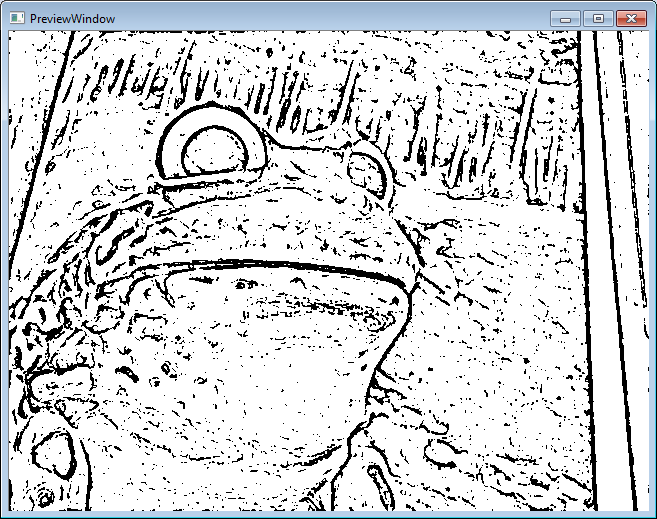 Android + OpenCV
Töltsük be újra az Android Studioba az Androidos projektünket
Hozzá kell adnunk a projekthez az OpenCV könyvtárat, mint modult
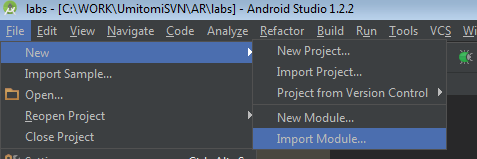 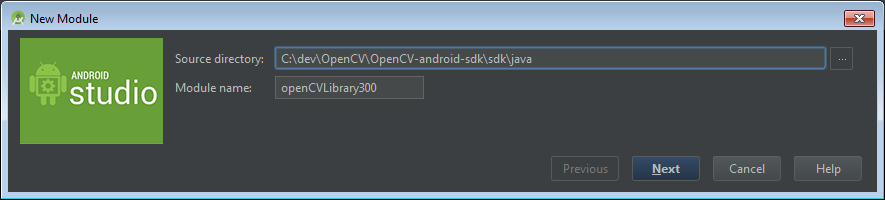 Build.gradle frissítése
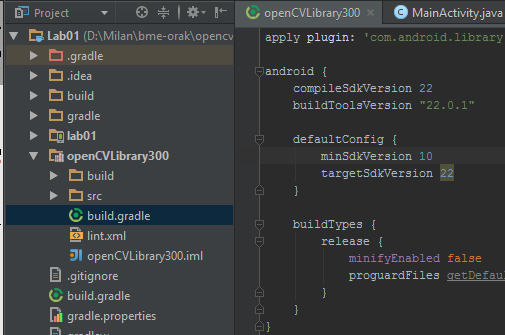 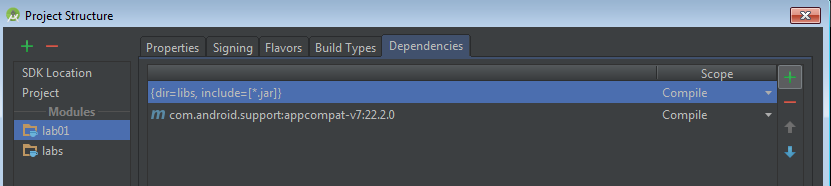 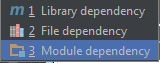 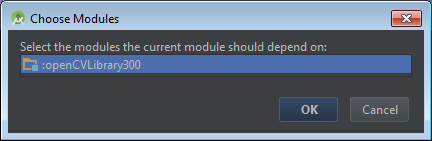 Natív könyvtárak másolása
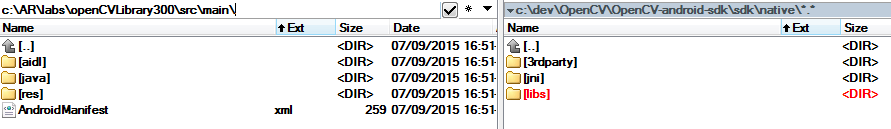 Átnevezés libs -> jniLibs
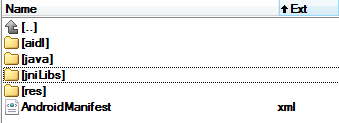 [Speaker Notes: Létrejött egy OpenCVLibrary300 könyvtár és ide másolta a java forrásfájlokat]
Fordítás, futtatás
public class MainActivity extends ActionBarActivity {    static    {        System.loadLibrary("opencv_java3");        System.loadLibrary("NativeCodes");    }
[Speaker Notes: Ugyanazt csinálja, mint eddig, de betölti az opencv natív könyvtárat is, és elvileg Java oldalról is tudjuk már használni az openCV-t.]
Hogyan tölti be a natív könyvtárakat?
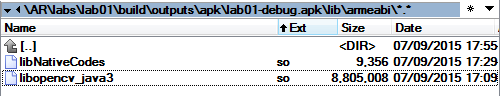 [Speaker Notes: Érdemes megfigyelni, hogy a létrehozott apk-ban a lib könyvtáron belül megtaláljuk a saját és az opencv könyvtárakat is.
Az opencv-t így ugyanúgy töltjük be, mint a saját natív könyvtárunkat. Ez azonban csak az egyik módja az opencv használatának.
Ennek a használatnak az az előnye, hogy az opencv-t akár módosíthatjuk is, és biztosak lehetünk benne, hogy az alkalmazásunk megfelelően tud majd vele együttműködni, hiszen ezzel teszteltük. Hátránya, hogy az egész könyvtárat mellékeljük a programunkba, jelen esetben is 9MB-al nőtt az alkalmazás mérete, a különböző alkalmazásaink nem tudnak ezen osztozni. Másik hátránya, hogy ha egy frissítés érkezik az opencv-hez, akkor ezt a mi alkalmazásunk nem tudja triviálisan kihasználni.
Másik módja az opencv használatának az, hogy telepítjük az eszközünkre az OpenCVManager nevű alkalmazást, mely mindig a letölthető legfrissebb opencv verzió használatát teszi lehetővé az alkalmazásunkban. Persze az is előfordulhat, hogy pont egy javítás fogja az eddig működő kódunkat elrontani.
Ha nem nyúlunk nagyon az opencv mélyére, nem használunk nagyon új és még bizonytalan funkciókat, akkor talán érdemes az utóbbi módszert használni. Mi is ezt fogjuk használni, mivel több alkalmazást is írunk, és szeretnénk elkerülni a nagy fájlméretet (már a gyorsabb fejlesztés érdekében is).]
OpenCVManager használata I.
Töröljük ki az általunk odamásolt jniLibs könyvtárat az opencvLibrary300 modulból
Ki lehet próbálni a fordítást, futtatást, ellenőrizni az apk tartalmát
Projekt újrafordítás kell
A libopencv_java3.so-nak nem szabad az apk-ban lennie
Futtatáskor hibaüzenetet kell kapjunk, hiszen nem tudjuk betölteni az opencv könyvtárat
OpenCVManager használata II.
MainActivity.java:
…
import android.util.Log;
import org.opencv.android.OpenCVLoader;
import org.opencv.android.BaseLoaderCallback;
import org.opencv.android.LoaderCallbackInterface;
public class MainActivity extends ActionBarActivity {    private BaseLoaderCallback mLoaderCallback = new BaseLoaderCallback(this) {        @Override        public void onManagerConnected(int status) {            switch (status) {                case LoaderCallbackInterface.SUCCESS: {                    Log.i("OPenCVJavTEst", "OpenCV loaded successfully");                    onOpenCVInited();                }                break;                default: {                    super.onManagerConnected(status);                }                break;            }        }    };
[Speaker Notes: Az OpenCVManager betöltése aszinkron: el kell indítanunk az inicializációt és egy callback-ben értesülünk, ha a rendszer készen áll.
A jövőben majd a NativeCodes könyvtárunk is fog az opencv-re támaszkodni, így azt csak akkor töltjük be, ha az opencv inicializálva lett.
Így viszont nem használhatjuk a szöveget visszaadó függvényét rögtön az onCreate-ben. Ezért kicsit megváltoztatjuk a kódot.
És bemutatjuk az Android log használatát is.]
OpenCVManager használata III.
private void onOpenCVInited() {    System.loadLibrary("NativeCodes");    android.util.Log.e("", "native codes lib loaded");    TextView tv = new TextView(this);    tv.setText(new NativeHolder().getJNIMessage());    setContentView(tv);
}

@Override
protected void onCreate(Bundle savedInstanceState) {    super.onCreate(savedInstanceState);    TextView tv = new TextView(this);    tv.setText("Waiting for OpenCVManager to initialize");    setContentView(tv);
}

public void onResume() {    super.onResume();    OpenCVLoader.initAsync(OpenCVLoader.OPENCV_VERSION_3_0_0, this, mLoaderCallback);
}
Fordítás, futtatás, NE telepítsünk !!
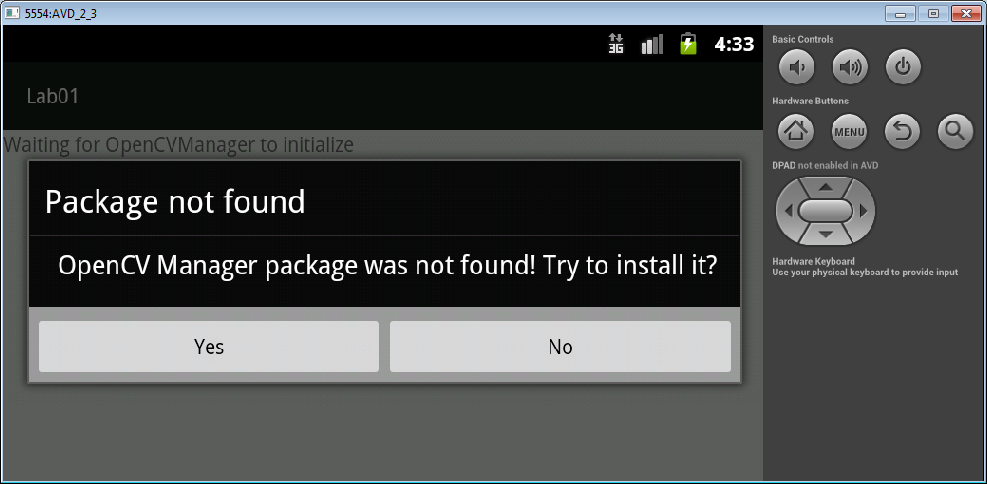 OpenCV Manager telepítése
Manager apk itt található (az architektúrának megfelelőt kell telepíteni):
OpenCV-android-sdk\apk\
Emulatorra:
Ha fut az emulator, terminalban a következő parancs (csak az adott emulator fusson és ne legyen eszköz csatlakotatva a géphez!):
<Android SDK path>/platform-tools/adb install <OpenCV4Android SDK path>/apk/OpenCV_3.0.0_Manager_3.00_armeabi.apk

Eszközre:
A megfelelő apk felmásolása az eszközre és a telepítés elindítása
Szükség lehet az ismeretlen forrásokból való telepítés engedélyezésére az Andoid eszköz beállításainál
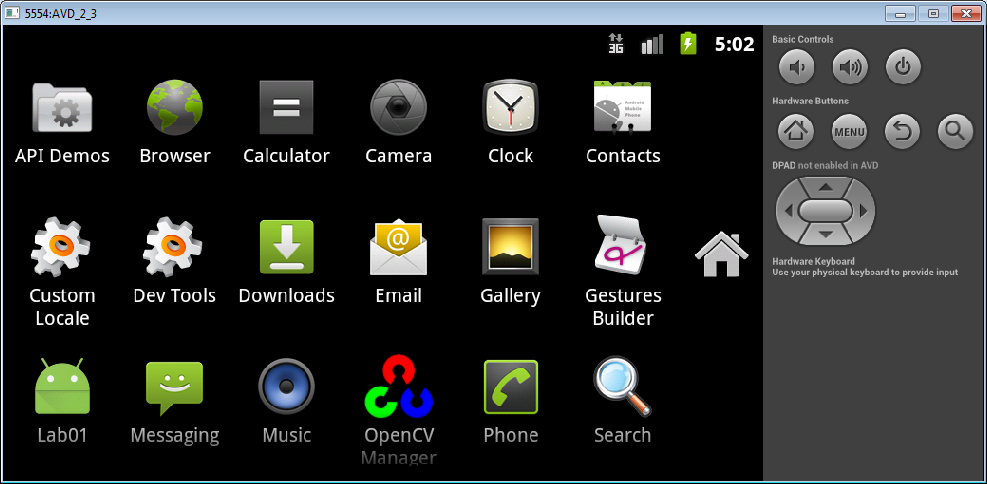 Fordítás, futtatás
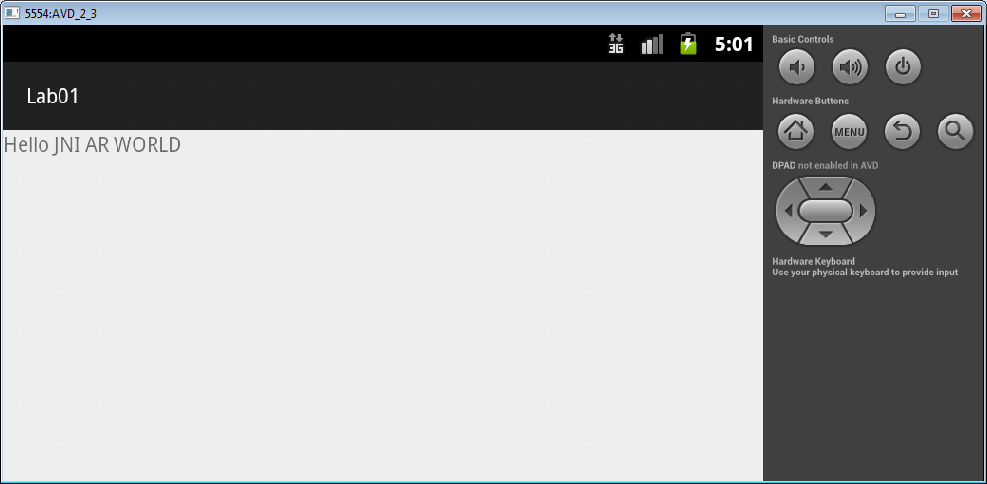 Kamera élőnézet
Meg kell változtatnunk az alkalmazás kinézetét
Nem szöveges nézet lesz, hanem az opencv saját nézete
Az OpenCV callback függvényt fog biztosítani, ha egy új képkocka érkezett
Meg lehet oldani az Android saját kamera osztályaival is, de ez bonyolultabb setup-ot igényel, tisztán OpenCV példaalkalmazásnál hatékonyabb az OpenCV-s megoldás
A callback függvényben lehet processzálni a képet, a visszatérési érték, ami egy OpenCV képmátrix, kerül a kijelzőre
Layout megváltoztatása
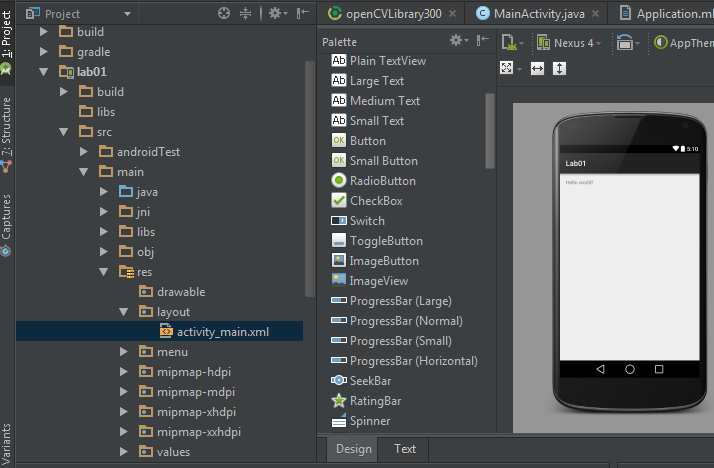 Layout megváltoztatása II.
Activity_main.xml:
<RelativeLayout xmlns:android="http://schemas.android.com/apk/res/android"    xmlns:tools="http://schemas.android.com/tools" android:layout_width="match_parent"    android:layout_height="match_parent" android:paddingLeft="@dimen/activity_horizontal_margin"    android:paddingRight="@dimen/activity_horizontal_margin"    android:paddingTop="@dimen/activity_vertical_margin"    android:paddingBottom="@dimen/activity_vertical_margin" tools:context=".MainActivity">    <org.opencv.android.JavaCameraView        android:layout_width="fill_parent"        android:layout_height="fill_parent"        android:id="@+id/lab01_opencv_camera_view" /></RelativeLayout>
Layout megváltoztatása III.
MainActivity.java
private void onOpenCVInited() {    System.loadLibrary("NativeCodes");
Ami itt volt (szöveg lekérés és textlayout beállítás), töröljük    android.util.Log.e("", "native codes lib loaded");}
protected void onCreate(Bundle savedInstanceState) {    super.onCreate(savedInstanceState);    setContentView(R.layout.activity_main);}
Kamerakép megjelenítése I.
Main_Activity.java:
import android.view.SurfaceView;
import org.opencv.core.Mat;
import org.opencv.android.CameraBridgeViewBase;
Import org.opencv.android.CameraBridgeViewBase.CvCameraViewListener2;
import org.opencv.android.CameraBridgeViewBase.CvCameraViewFrame;

public class MainActivity extends ActionBarActivity  implements CvCameraViewListener2{
…
private CameraBridgeViewBase mOpenCvCameraView;
}
Kamerakép megjelenítése II.
protected void onCreate(Bundle savedInstanceState) {    super.onCreate(savedInstanceState);    setContentView(R.layout.activity_main);    mOpenCvCameraView = (CameraBridgeViewBase) findViewById(R.id.lab01_opencv_camera_view);    mOpenCvCameraView.setVisibility(SurfaceView.VISIBLE);    mOpenCvCameraView.setCvCameraViewListener(this);}

private void onOpenCVInited() {    System.loadLibrary("NativeCodes");    android.util.Log.e("", "native codes lib loaded");    mOpenCvCameraView.enableView();
}
Kamerakép megjelenítése III.
public void onPause(){    super.onPause();    if (mOpenCvCameraView != null)        mOpenCvCameraView.disableView();
}
public void onDestroy() {    super.onDestroy();    if (mOpenCvCameraView != null)        mOpenCvCameraView.disableView();
}
public void onCameraViewStarted(int width, int height) {}
public void onCameraViewStopped() {}
public Mat onCameraFrame(CvCameraViewFrame inputFrame) {    return inputFrame.rgba();
}
[Speaker Notes: onCameraFrame különösen fontos: itt történik meg a képfeldolgozás]
Kamera engedélyezése!!
Androidmanifest.xml:
	application block után:
<uses-permission android:name="android.permission.CAMERA"/>
Fordítás, futtatás
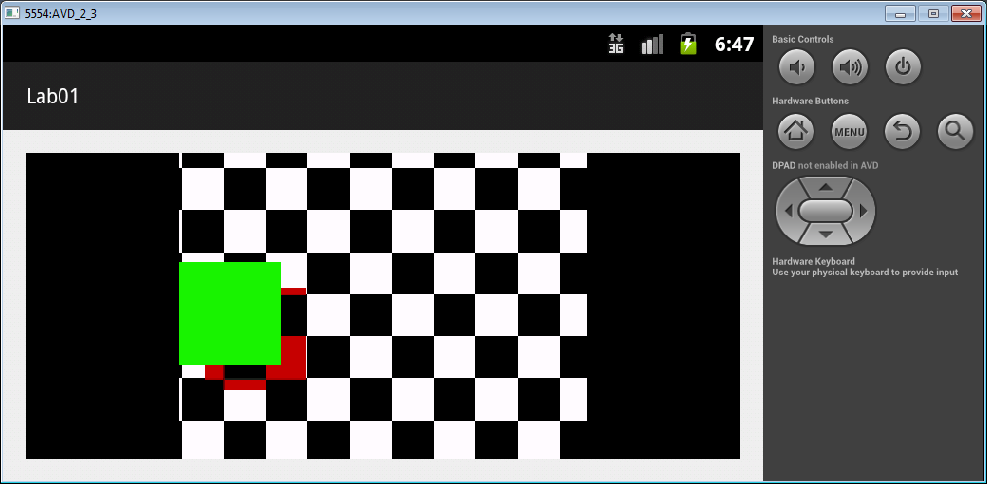 Webkamera használata
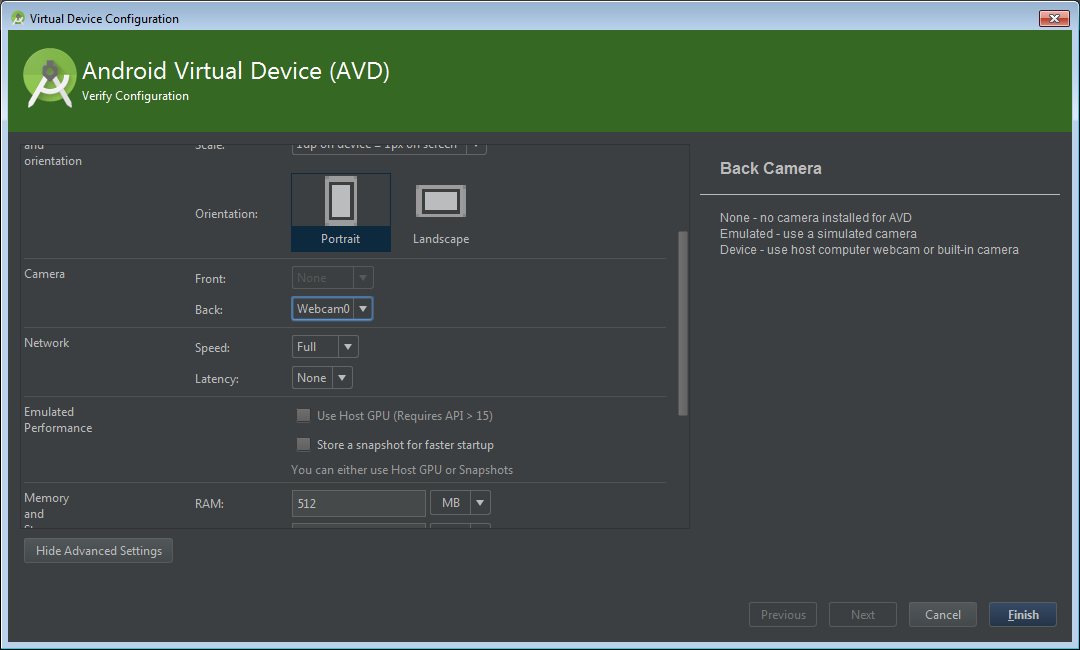 AVD Manager
virtuális eszköz beállításai
haladó beállítások

Újra kell indítani a virtuális eszközt
Képfeldolgozás
import org.opencv.core.CvType;
import org.opencv.imgproc.Imgproc;

Mat mOutImage;
Mat mTmpImage1;
Mat mTmpImage2;
public void onCameraViewStarted(int width, int height) {
      mOutImage = new Mat(height, width, CvType.CV_8UC4);
      mTmpImage1 = new Mat(height, width, CvType.CV_8UC1);
      mTmpImage2 = new Mat(height, width, CvType.CV_8UC1);
}

public Mat onCameraFrame(CvCameraViewFrame inputFrame) {    Imgproc.Laplacian(inputFrame.gray(), mTmpImage1, CvType.CV_8UC1);    Imgproc.threshold(mTmpImage1, mTmpImage2, 80, 255, Imgproc.THRESH_BINARY_INV);    Imgproc.cvtColor(mTmpImage2, mOutImage, Imgproc.COLOR_GRAY2RGBA, 4);    return mOutImage;}
Fordít, futtat
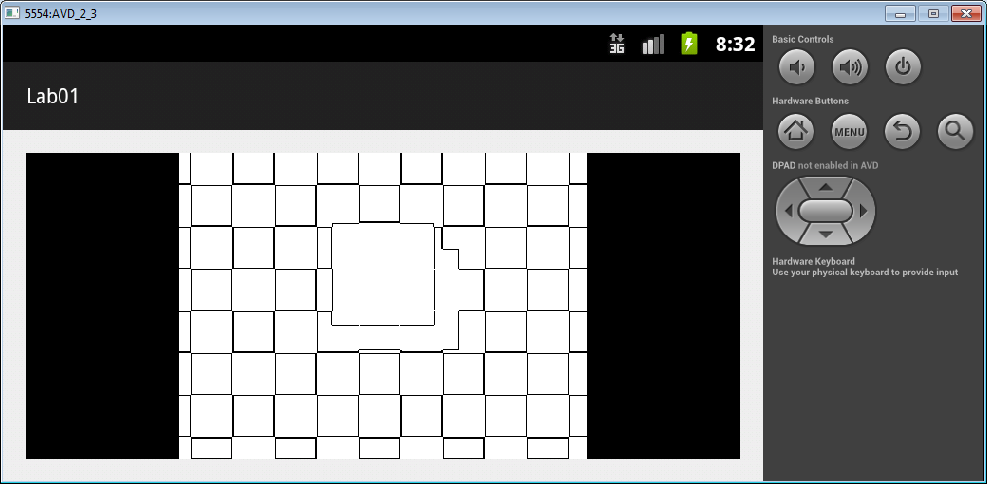 Számolást a natív oldalra I.
NativeHolder:
public class NativeHolder {    public native String getJNIMessage();    public native void edgeDetect(long srcMatAddr, long dstMatAddr);}

MainActivity:
public Mat onCameraFrame(CvCameraViewFrame inputFrame) {    new NativeHolder().edgeDetect(inputFrame.gray().getNativeObjAddr(), mTmpImage1.getNativeObjAddr());    Imgproc.cvtColor(mTmpImage1, mOutImage, Imgproc.COLOR_GRAY2RGBA, 4);    return mOutImage;}
Számolást  a natív oldalra II.
NativeCodes.h:
JNIEXPORT void JNICALL Java_bme_ar_labs_lab01_NativeHolder_edgeDetect  (JNIEnv *, jobject, jlong, jlong);

NativeCodes.cpp:
#include "NativeCodes.h“
#include "ImageOperators.h"… (getJNIMessage)using namespace cv;JNIEXPORT void JNICALL Java_bme_ar_labs_lab01_NativeHolder_edgeDetect    (JNIEnv* env, jobject object, jlong srcMatAddr, jlong dstMatAddr){    Mat& srcMat  = *(Mat*)srcMatAddr;    Mat& dstMat = *(Mat*)dstMatAddr;    edgeDetect(srcMat, dstMat);}
Számolást  a natív oldalra III.
Android.mk:

LOCAL_PATH := $(call my-dir)
include $(CLEAR_VARS)
OPENCV_ANDROID_SDK_DIR := c:\dev\OpenCV\OpenCV-android-sdk
COMMON_CODE_DIR := ../../../../../labs_common
include $(OPENCV_ANDROID_SDK_DIR)/sdk/native/jni/OpenCV.mk
LOCAL_C_INCLUDES += "$(LOCAL_PATH)/$(COMMON_CODE_DIR)"
$(warning $(LOCAL_C_INCLUDES))
LOCAL_MODULE    := NativeCodes
LOCAL_SRC_FILES := NativeCodes.cpp
LOCAL_SRC_FILES += $(COMMON_CODE_DIR)/ImageOperators.cpp
LOCAL_LDLIBS +=  -llog -ldl
include $(BUILD_SHARED_LIBRARY)
Számolást  a natív oldalra IV.
Újra kell fordítani a natív könyvtárunkat:
A libs könyvtárból töröljük ki az eddigi .so-kat
Terminál megnyitása
Navigáljunk ide:
	E:\AR\labs\lab01\src\main
C:\AR\Android\android-ndk-r10e\ndk-build.cmd
A megfelelő mappában (armeabi v. x86) létrejön a könyvtárfájl (.so)
Fordít, futtat
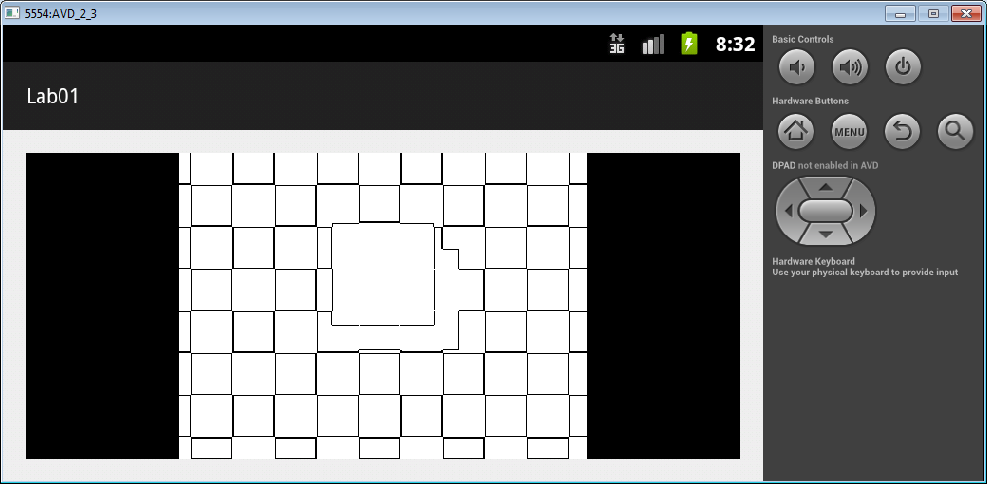 Vége